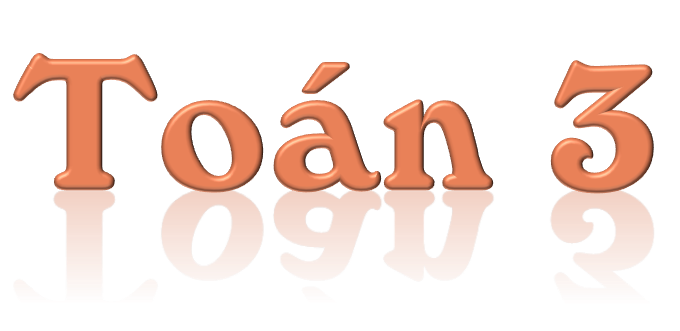 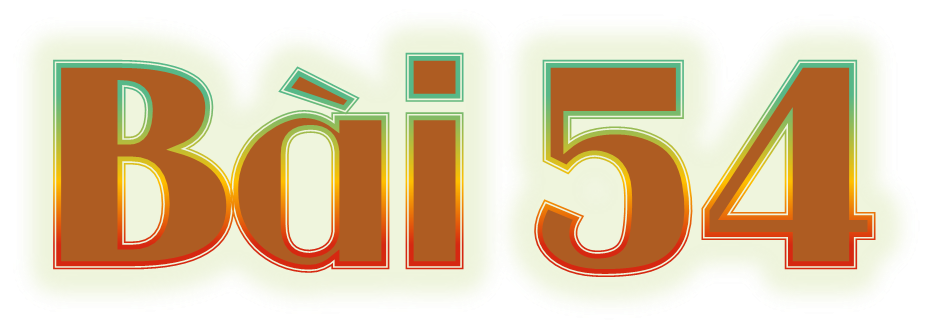 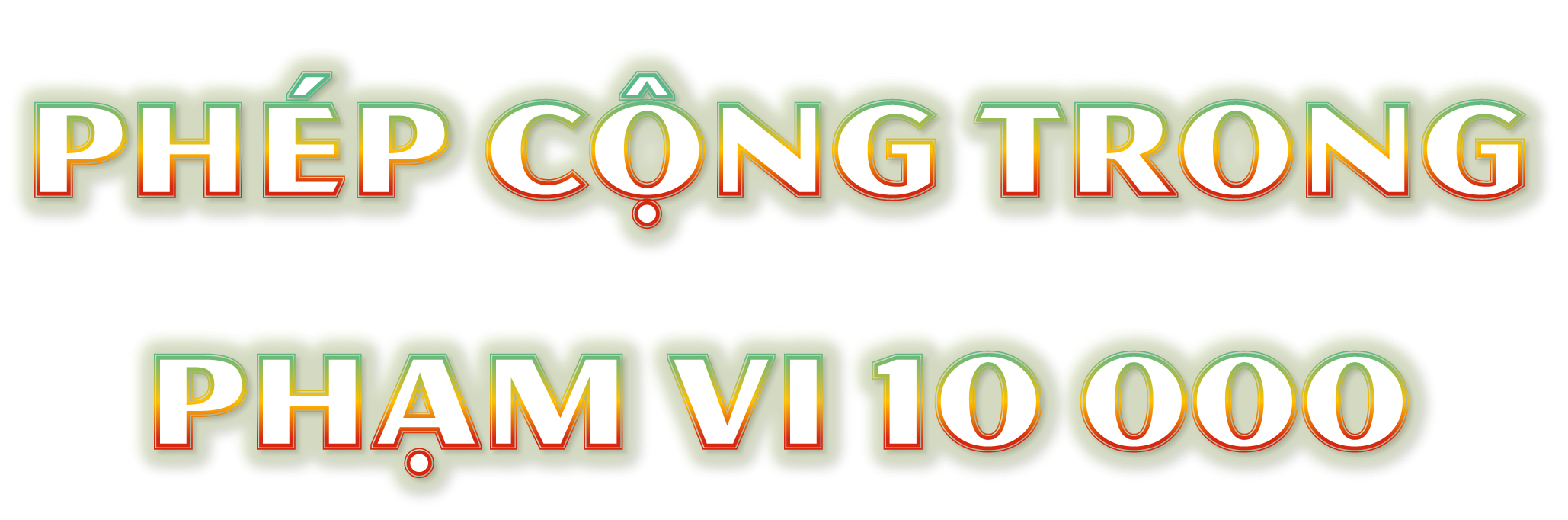 (Tiết 2 – trang 39)
Tính nhẩm (theo mẫu).
1
Mẫu:
Nhẩm: 5 nghìn + 3 nghìn =   ?   nghìn
10 000
8 000
8 000
7 000
9 000
8
a)
b)
d)
c)
5 000
5 000
6 000
3 000
5 000
1 000
+
+
+
+
+
+
3 000
3 000
2 000
4 000
4 000
9 000
=
=
=
=
=
=
?
?
?
?
?
?
Tính nhẩm (theo mẫu).
2
Mẫu:
Nhẩm: 2 trăm + 6 trăm =   ?   trăm
4 nghìn 2 trăm + 6 trăm = 4 nghìn   ?   trăm
6 900
4 800
3 900
5 500
8 800
8
8
a)
b)
d)
c)
4 200
4 200
3 200
5 000
8 600
6 100
+
+
+
+
+
+
600
600
700
500
200
800
=
=
=
=
=
=
?
?
?
?
?
?
Dế mèn sẽ đến cửa hang ghi phép tính có kết quả lớn nhất. Dế mèn sẽ đến cửa hang nào?
3
A
B
C
5 800 + 2 000
5 800 + 2 500
5 800 + 2 200
= 7 800
= 8 300
= 8 000
Dế mèn sẽ đến cửa hang B.
Trong một trận bóng đá, số khán giả ở khán đài A là 4 625 người. Số khán giả ở khán đài B nhiều hơn số khán giả ở khán đài A là 438 người. Hỏi số khán giả ở cả hai khán đài là bao nhiêu người?
4
Bài giải
Số khán giả ở khán đài B là:
4 625 + 438 = 5 063 (người)
Số khán giả ở cả hai khán đài là:
4 625 + 5 063 = 9 688 (người)
Đáp số: 9 688 người
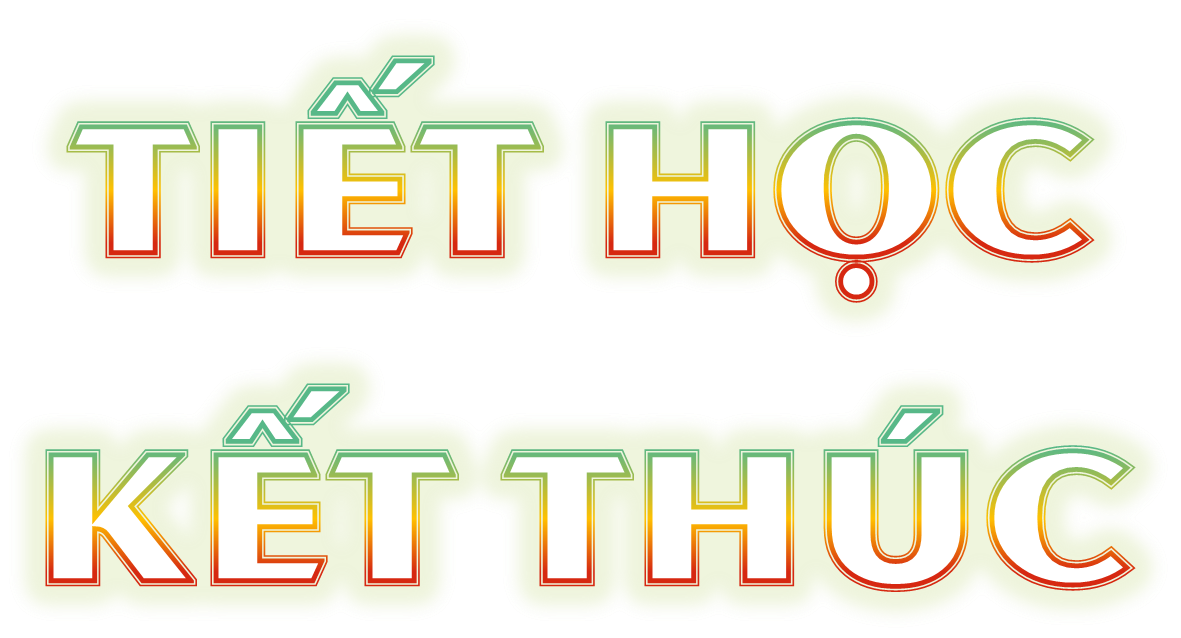